CSE 417 Algorithms
Lecture 21,  Autumn 2020
Dynamic Programming
Subset Sum etc.
Announcements
Final exam,  Monday, December 14
Tentatively,  24 hour take-home exam
Reading
Dynamic Programming Examples: 
6.1-6.2,  Weighted Interval Scheduling
6.3 Segmented Least Squares
6.4 Knapsack and Subset Sum 
Exercises: Billboard placement, Paragraphing
6.6 String Alignment
6.7* String Alignment in linear space
6.8 Shortest Paths (again)
6.9 Negative cost cycles 
How to make an infinite amount of money
Subset Sum Problem
Given integers {w1,…,wn} and an integer K
Find a subset that is as large as possible that does not exceed K
Opt[ j, K ] the largest subset of {w1, …, wj} that sums to at most K
Opt[ j, K] = max(Opt[ j – 1, K], Opt[ j – 1, K – wj] + wj)
6, 8, 9, 11, 16
Subset Sum Grid
Opt[ j, K] = max(Opt[ j – 1, K], Opt[ j – 1, K – wj] + wj)
{2, 4, 7, 10}
Subset Sum Code
for j = 1 to n
      for k = 1 to W
             Opt[j, k] = max(Opt[j-1, k], Opt[j-1, k-wj] + wj)
Opt[ j, K] = max(Opt[ j – 1, K], Opt[ j – 1, K – wj] + wj)
Knapsack Problem
Items have weights and values
The problem is to maximize total value subject to a bound on weght
Items {I1, I2, … In}
Weights {w1, w2, …,wn}
Values {v1, v2, …, vn}
Bound K
Find set S of indices to:
Maximize SieSvi such that SieSwi <= K
Knapsack Recurrence
Subset Sum Recurrence:
Opt[ j, K] = max(Opt[ j – 1, K], Opt[ j – 1, K – wj] + wj)
Knapsack Recurrence:
Knapsack Grid
Opt[ j, K] = max(Opt[ j – 1, K], Opt[ j – 1, K – wj] + vj)
Weights {2, 4, 7, 10}  Values: {3, 5, 9, 16}
Knapsack Grid
Opt[ j, K] = max(Opt[ j – 1, K], Opt[ j – 1, K – wj] + vj)
Weights {2, 4, 7, 10}  Values: {3, 5, 9, 16}
Alternate approach for Subset Sum
Alternate formulation of Subset Sum dynamic programming algorithm
Sum[i, K] = true if there is a subset of {w1,…wi} that sums to exactly K,  false otherwise
Sum [i, K] = Sum [i -1, K] OR Sum[i - 1, K - wi]
Sum [0, 0] = true;  Sum[i, 0] = false for i != 0



To allow for negative numbers, we need to fill in the array between Kmin and Kmax
Run time for Subset Sum
With n items and target sum K, the run time is O(nK)
If K is 1,000,000,000,000,000,000,000,000 this is very slow
Alternate brute force algorithm:  examine all subsets: O(n2n)
One dimensional dynamic programming:  Interval scheduling
Opt[ j ] = max (Opt[ j – 1], wj + Opt[ p[ j ] ])
Billboard Placement
Maximize income in placing billboards
bi = (pi, vi),  vi: value of placing billboard at  position pi
Constraint:
At most one billboard every five miles
Example
{(6,5), (8,6), (12, 5), (14, 1)}
Design a Dynamic Programming  Algorithm for Billboard Placement
Compute Opt[1], Opt[2], . . ., Opt[n]
What is Opt[k]?
Input b1, …, bn, where bi = (pi, vi), position and value of billboard i
Opt[k] = fun(Opt[0],…,Opt[k-1])
How is the solution determined from sub problems?
Input b1, …, bn, where bi = (pi, vi), position and value of billboard i
Solution
j = 0; // j is five miles behind the current position
       // the last valid location for a billboard, if one placed at P[k]
for k := 1 to n
	while (P[ j ] < P[ k ] – 5)
		j := j + 1;
	j := j – 1;
	Opt[ k ] := Max(Opt[ k-1 ] , V[ k ] + Opt[ j ]);
Two dimensional dynamic programming
Subset sum and knapsack
Opt[ j, K] = max(Opt[ j – 1, K], Opt[ j – 1, K – wj] + wj)
Opt[ j, K] = max(Opt[ j – 1, K], Opt[ j – 1, K – wj] + vj)
Optimal line breaking
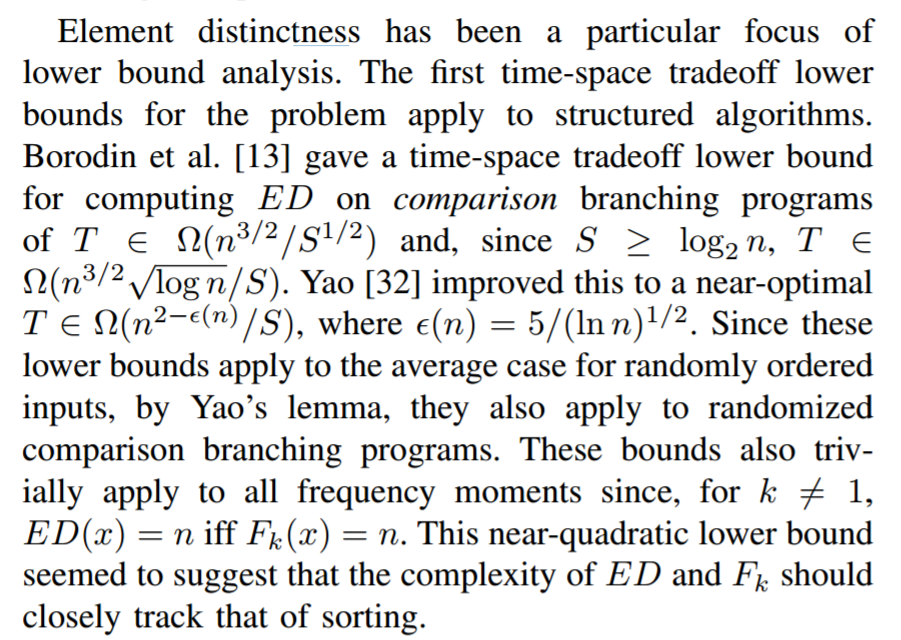 Optimal Line Breaking
Words have length wi, line length L
Penalty related to white space or overflow of the line
Quadratic measure often used
Pen(i, j):  Penalty for putting wi, wi+1,…,wj on the same line
Opt[k, m]: minimum penalty for ending line k with wm
Optimal Line Breaking
Optimal score for ending line k on wm
Optk[m] = min i { Optk-1[ i ] + Pen(i+1,m)} for 0 < i < m